On Application of Learning to Rank for E-Commerce Search
Shubhra Kanti Karmaker Santu (UIUC)
Parikshit Sondhi (WalmartLabs)
ChengXiang Zhai (UIUC)
1
E-Commerce (ECOM) Search
Online shopping is very popular
Many E-commerce websites
Walmart
Amazon
Ebay etc
Search quality is Critical
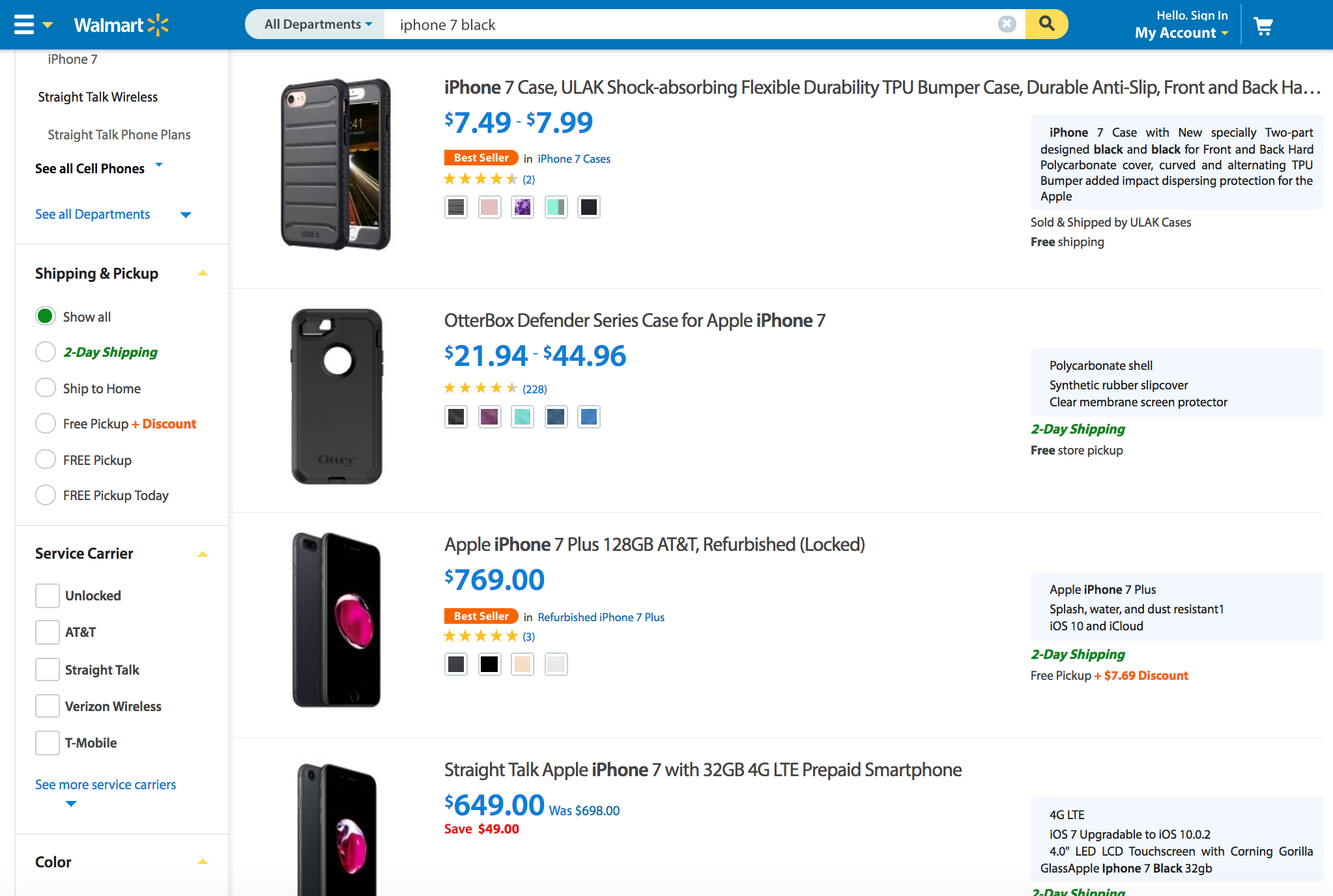 2
The Ranking Problem
Given a query q,  a catalog D (Millions of products) and a search log L, return the optimal ranked list 
Optimality criteria:
Clicks, cart adds, order etc
We’ll just call them utility
3
[Speaker Notes: Didn’t talk about users, won’t be covering personalization for now.
Will frequently use the term conversion as an example. But replaceable with other criteria]
Learning to RANK (LETOR)
Given a query (q) and a document (d), learn how relevant the document is w.r.t. the query
Learn a function: Relevance(q,d)
Sort products according to the score
Popular approaches: 
LambdaMART
AdaRank 
RankNet
Query (q)
Scoring function
Relevance (q,d)
Document (d)
4
High level research question
How to apply LETOR for E-com search?
Which method works the best for E-com?
How to create labels?
How do we generate features?
5
Relevance Label generation
Utility of a product to a query
Multiple Engagement signals
Clicks
Add-to-Cart
Orders
Revenue etc.
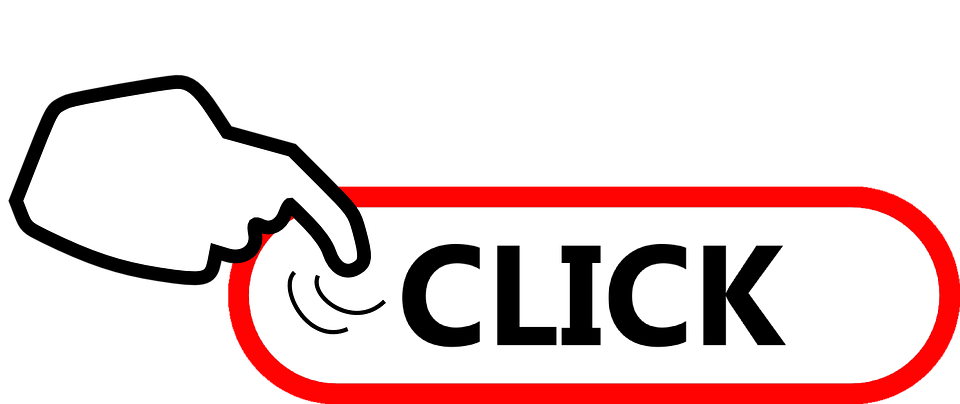 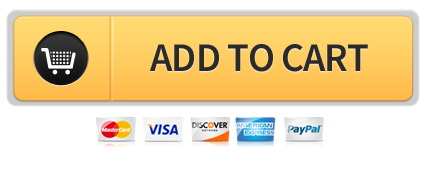 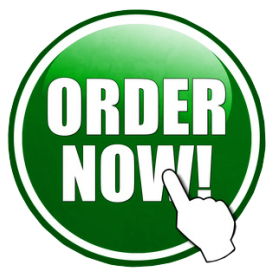 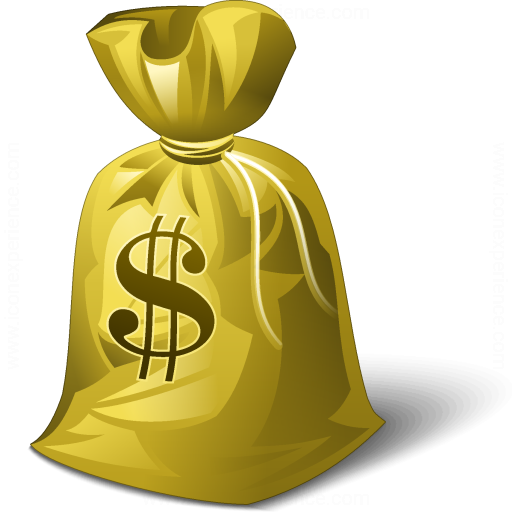 6
Relevance judgments from user feedback signals
Perceived Utility of Search results (Click Through Rate) 
Perceived Utility of the Product Page (Add-to-Cart Ratio) 
Overall User Satisfaction (Order Rate) 
Business Value (Revenue Rate)
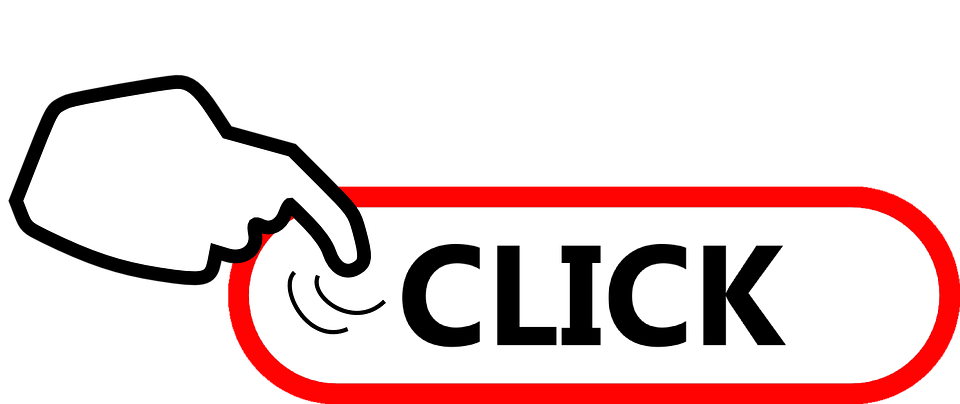 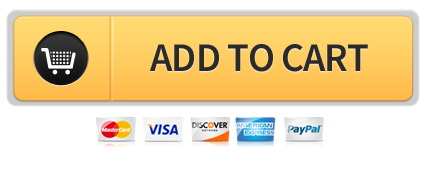 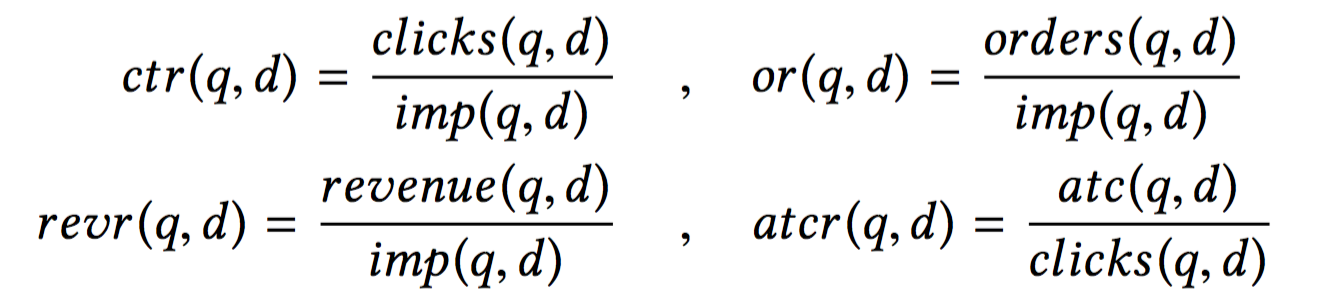 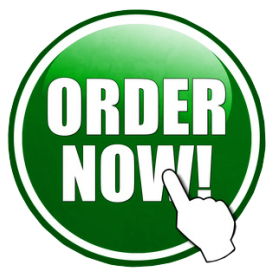 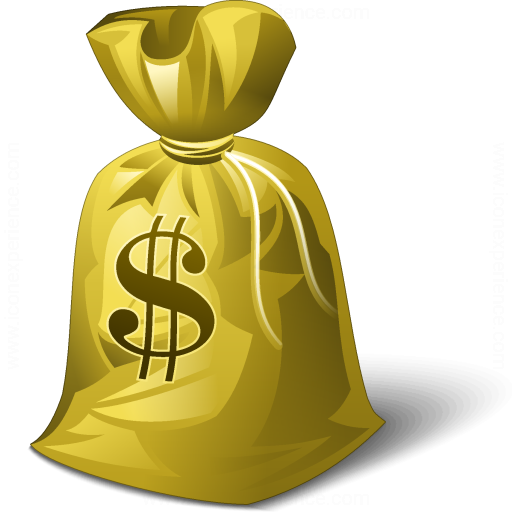 7
Relevance label creation
For each objective, compute relevance ratings by:
normalizing the objective value by its max
discretizing to a 5 point integer scale (0 − 4) 
0 means non-relevant
4 means highly relevant
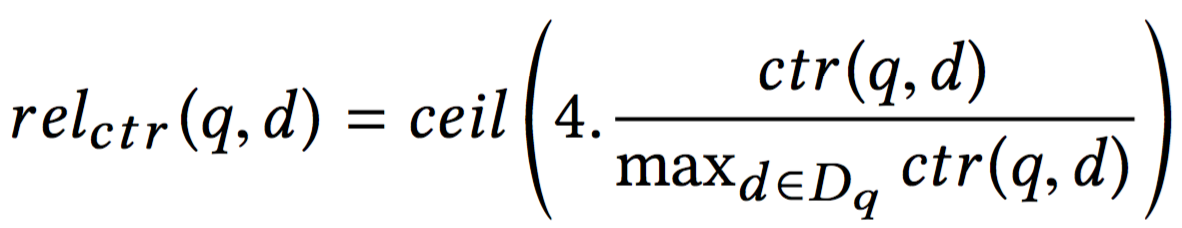 8
Relevance Label generation
Web search studies have used Crowd-sourcing to generate relevance labels
Unsuitable for E-com search (Revisit Later!)
9
Research question I
Which LETOR method is the best ?
10
Experimental Design:Dataset
2.8K randomly selected product search queries from Walmart.com
Catalog of 5M product/documents 
120 products per query using BM25F
For each (q, d ), computed
clicks (clicks(q,d))
add-to-carts(atc(q,d))
orders(orders(q,d))
revenue(rev(q,d))
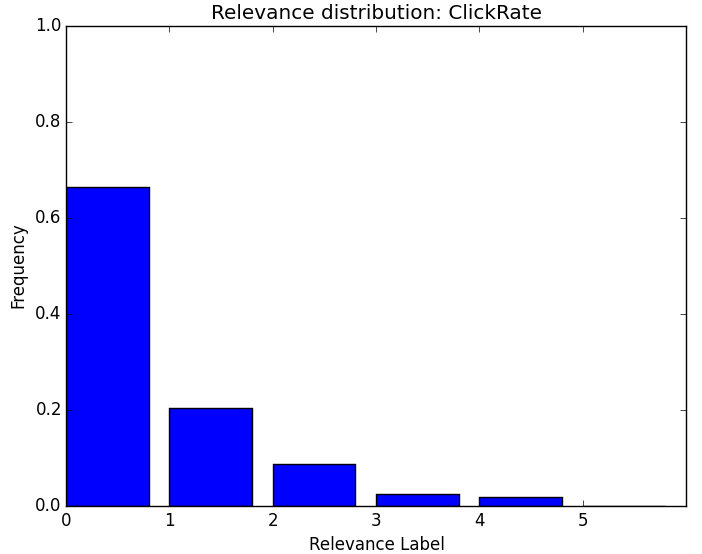 11
Experimental Design: LETOR Approaches for evaluation
12
BENCHMARK STUDY
All results report 5 FCV NDCG@10
13
takeaway message 1
LambdaMART seems to be the best
Click rate is the easiest signal to predict
Add-to-cart seems to be the hardest
14
Research question 2
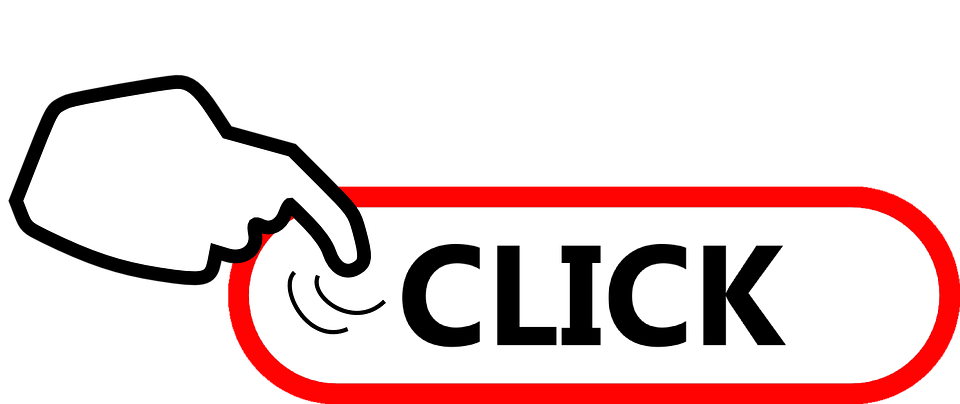 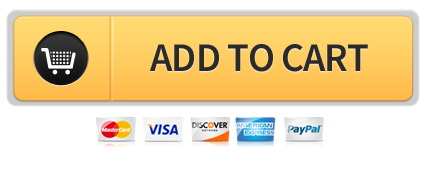 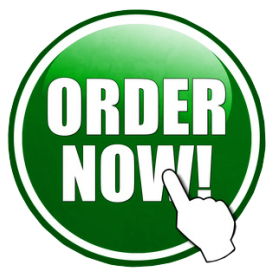 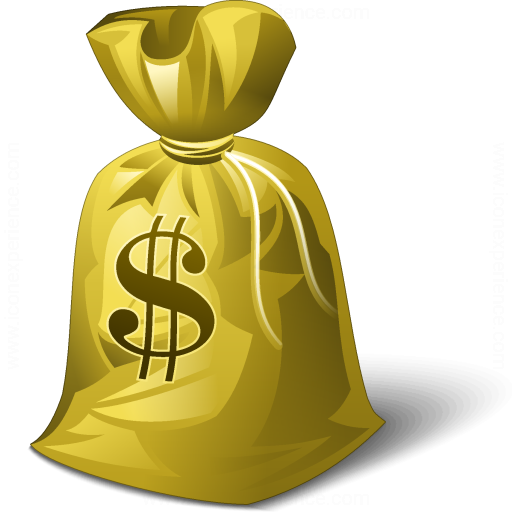 What’s the best way to exploit the 
multiple feedback signals / objectives?
15
Cross Objective Learning Experiments
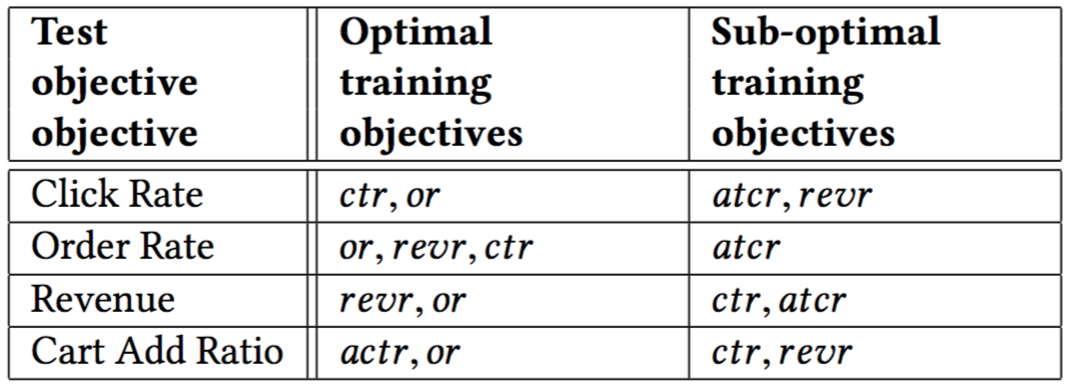 16
takeaway message 2
1. Order rate is the most robust training objective
2. Click rate is also very robust
3. Use click rate when sufficient order rate data is not available
4. Use order rate once it is available in a significant amount
17
Research question 3
Can we use Crowd-sourcing to generate relevance 
judgments for E-Com search ?
18
Reliability of crowd judgement
19
The problem with crowdsourcing
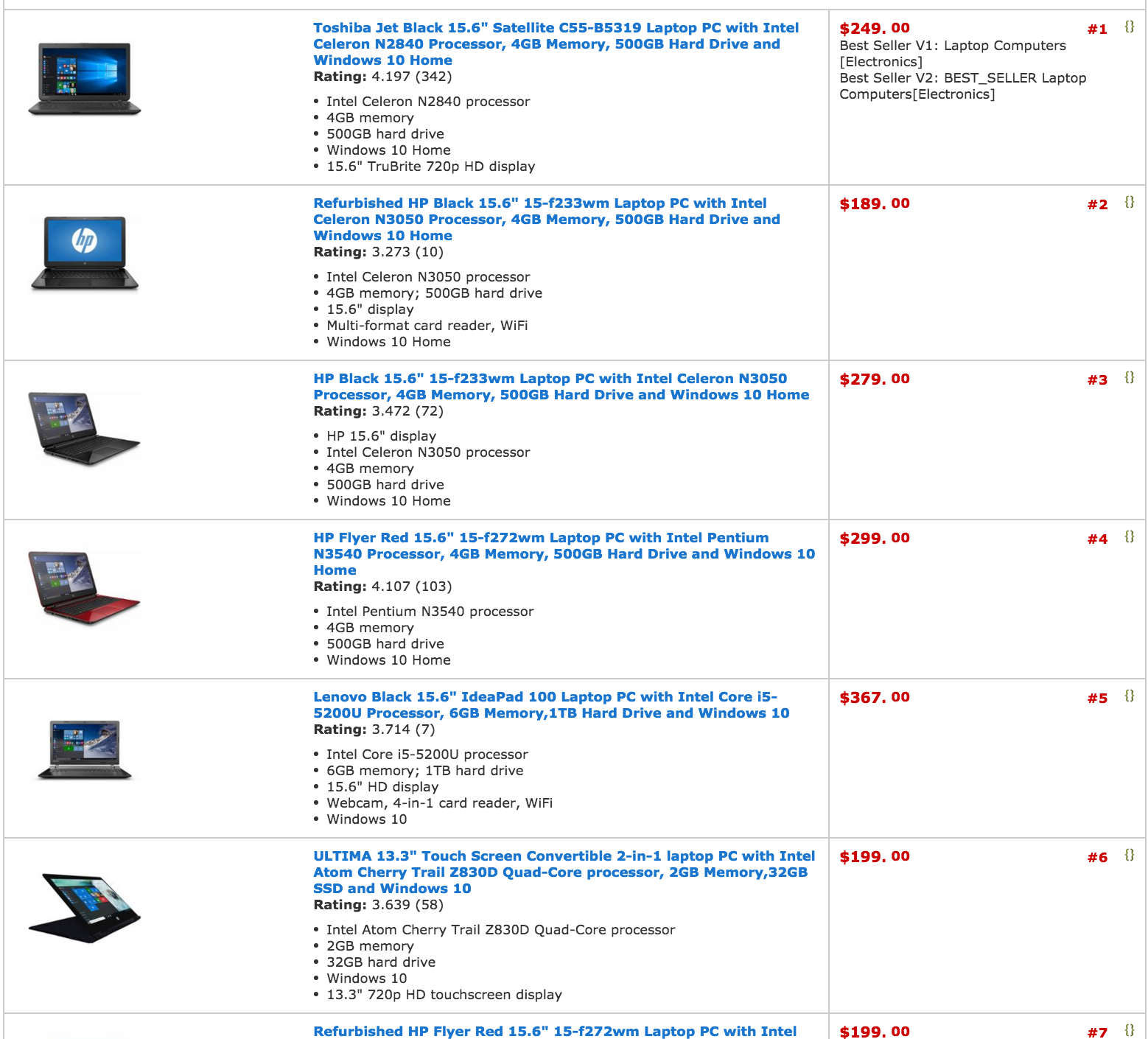 20
The problem with crowdsourcing
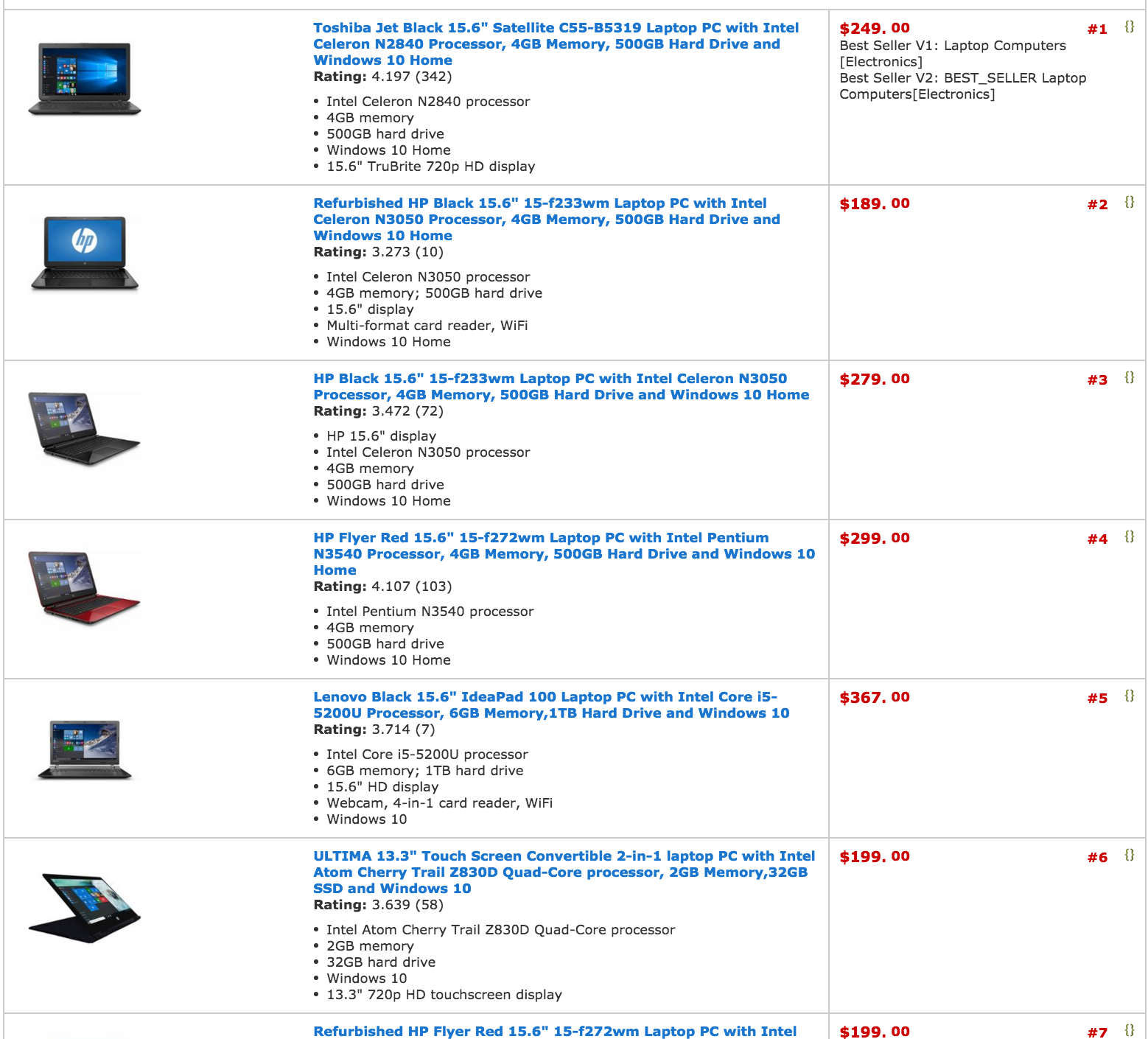 Human raters will rate them equally
21
The problem with crowdsourcing
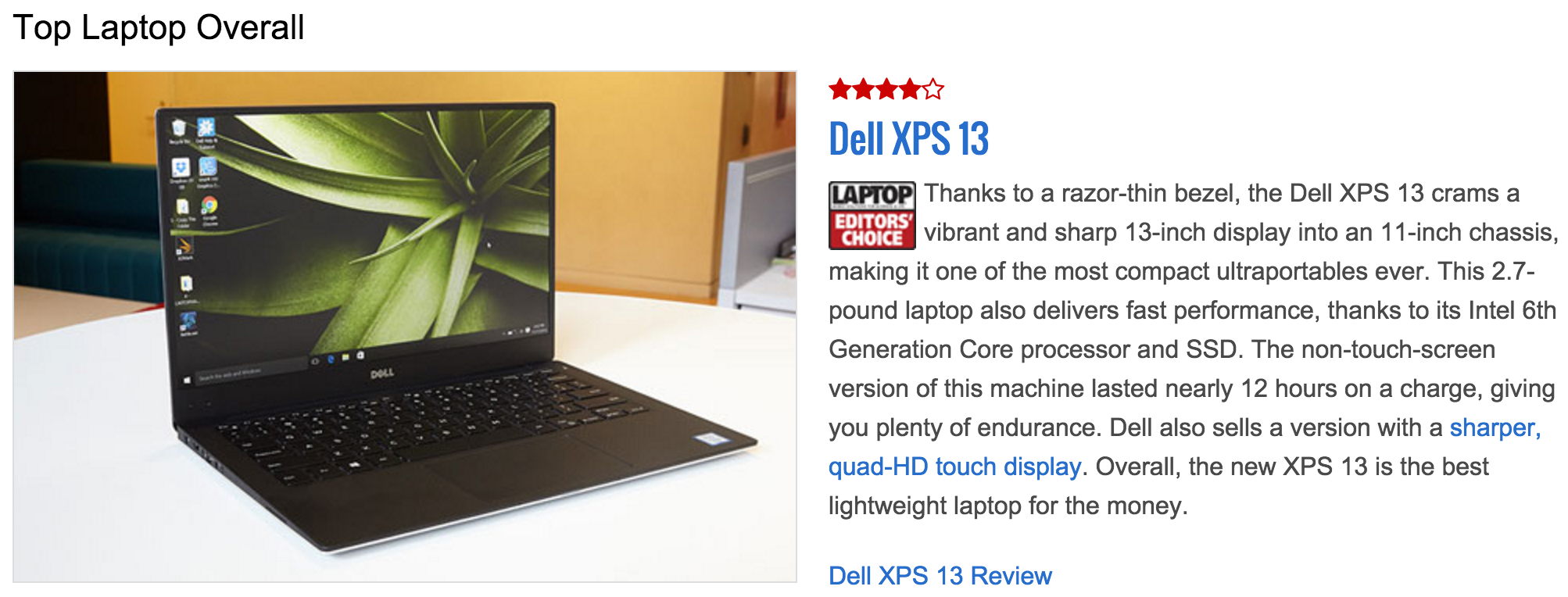 22
The problem with crowdsourcing
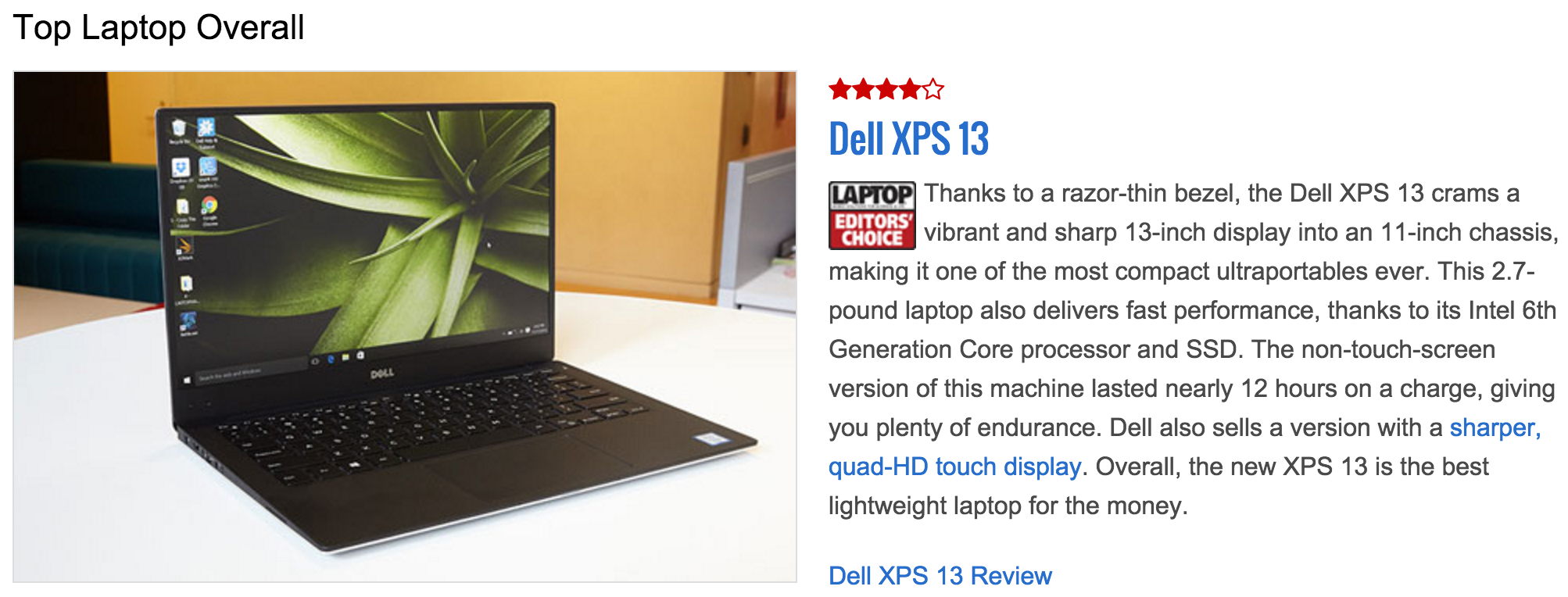 Purchase factors: 
size, performance, display quality, battery life, price, reviews, ratings
23
takeaway message 3
Crowd-sourcing mostly generate unreliable 
judgments for E-Com search
24
Features
Query Features:
Category, Department, Traffic Class, Product Type etc
Product Features: 
Overall product sales, Rating, number of reviews, expected demand, Brand, price etc.
Query Product features:
Text match: query - product BM25F score
Query-Document attribute match:  Is there a color attribute in both the query and the product?
Query-Document attribute value match:  Does the color attribute for both query and produce match?
25
From attribute to feature construction
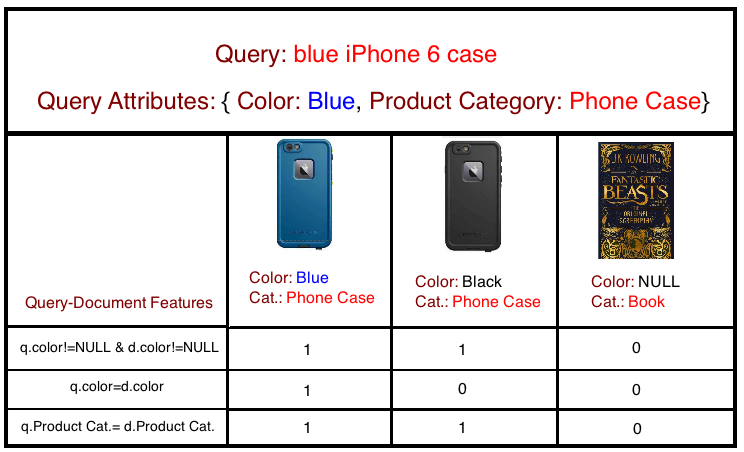 Query Specific Features
DocumentSpecific Features
Query-Document Matching  Features
26
From attribute to feature construction
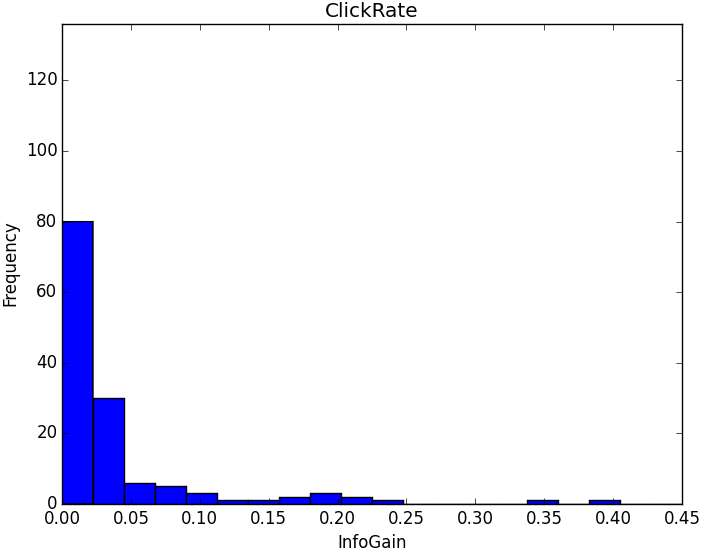 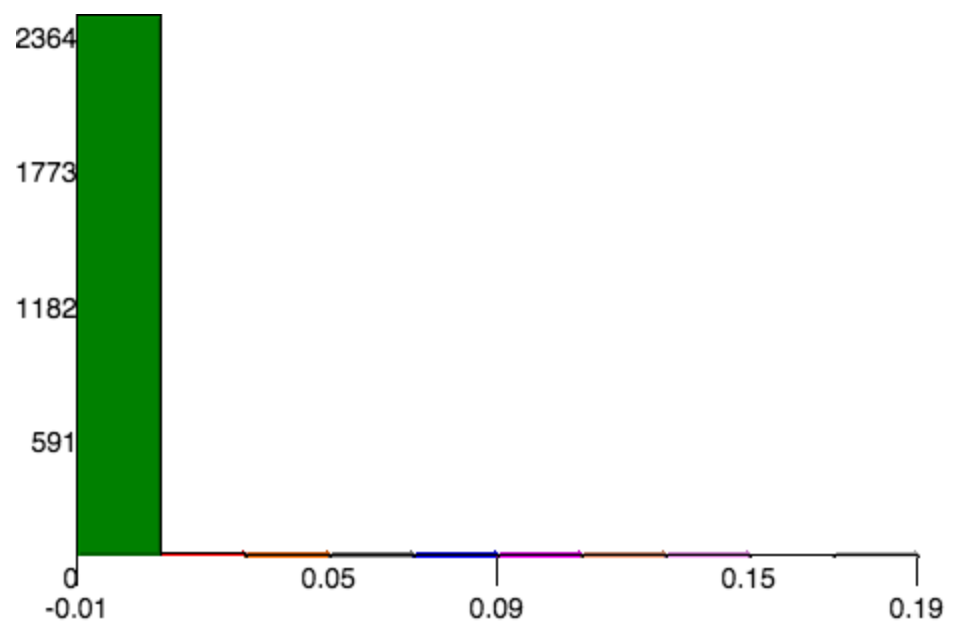 (Attribute Matching Features)
(Raw product attributes)
27
Information Gain w.r.t. Click Rate
Challenges in Feature representation
Are we done?  NO!
Balancing of Relevance and Popularity
Query attribute sparsity
28
Research question 4
How well can LETOR methods 
optimize the combination of 
relevance-based vs popularity features?
29
relevance-based vs popularity features
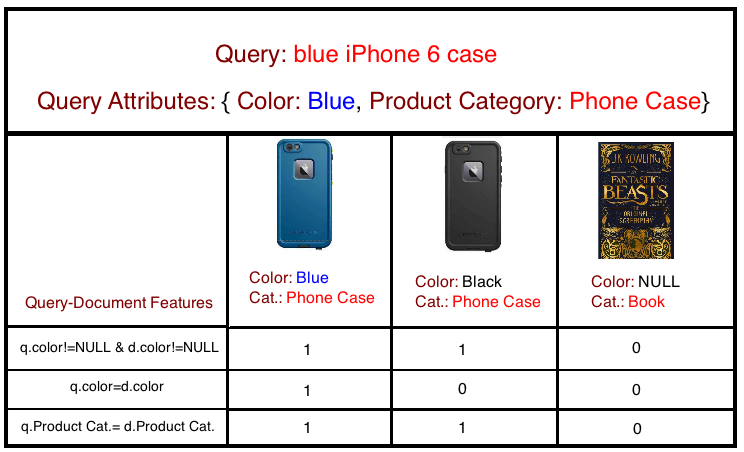 Popularity:
0.5
0.8
0.4
30
takeaway message 4
Popularity based features are indeed useful 
for training a LETOR method
31
Research question 5
How well can LETOR methods handle 
sparse query attributes by exploiting query department?
32
sparse query attributes
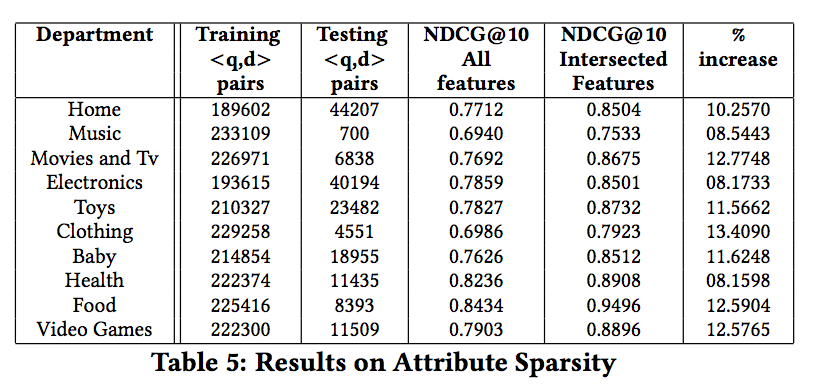 33
takeaway message 5
Selectively using a subset of features to avoid sparsity during training LETOR methods is beneficial.
34
Conclusions
LambdaMART seems to be the best
Click rate is the easiest , Add-to-cart is the hardest
Order rate is the most robust training objective, followed by Click rate
Initially use click rate, then switch to order rate eventually
Crowd-sourcing relevance labels is unreliable  
Popularity based features are useful for training a LETOR method
Avoiding sparsity during training using department information is beneficial.
35
Future directions
E-COM specific directions:
What is the best way to combine different feedback signals?
Classify general vs specific queries and train different rankers for them
General directions:
Presence of Uncertain features 
Correlated features
Data quality issues 
Query sparsity
High variance in browsing depth: adaptive cutoff in NDCG
36
Questions
For further information, please visit my page:  https://sites.google.com/site/kantishubhra006/
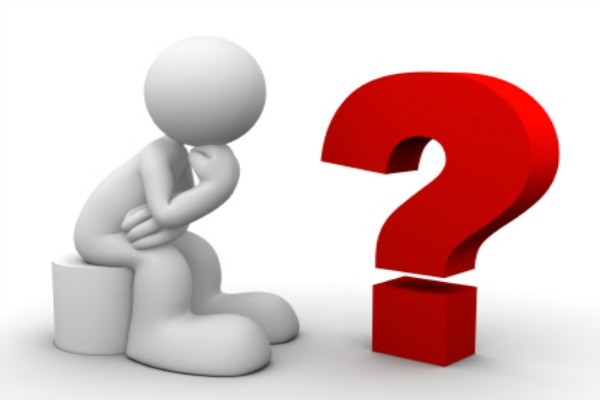 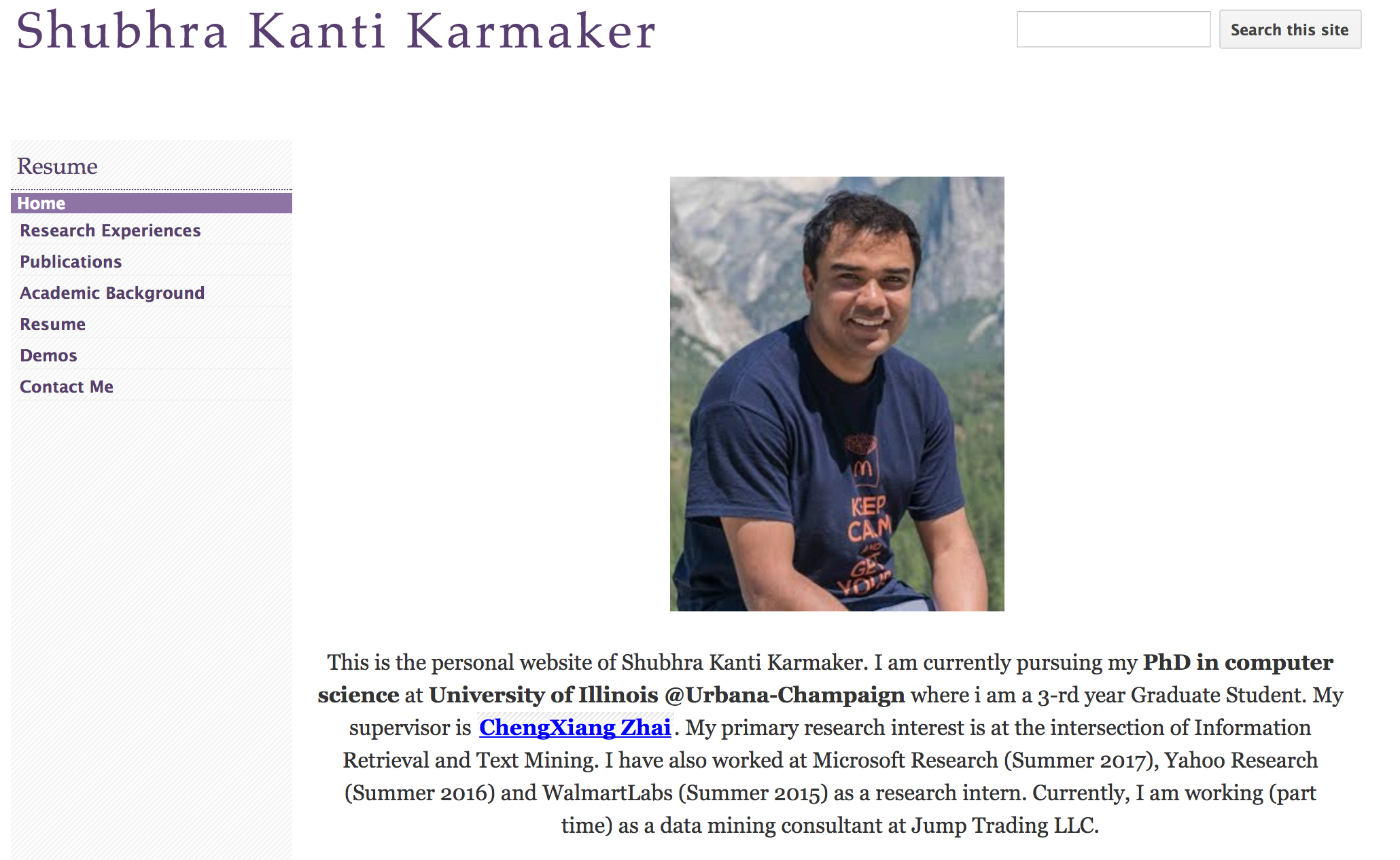 37